МБДОУ детский сад «Ягодка» п. Сосенки Мастер -  класс «Сетевое взаимодействия в организации работы ДОО по обучению дошкольников ПДД в условиях реализации ФГОС ДО».                                                                                       подготовила:                  		воспитатель 		Солдатченко Л.В.
Следует поддержать развитие сетевых педагогических сообществ, интерактивных методических кабинетов – словом, все то, что формирует профессиональную среду                                                                                                                             В. Путин
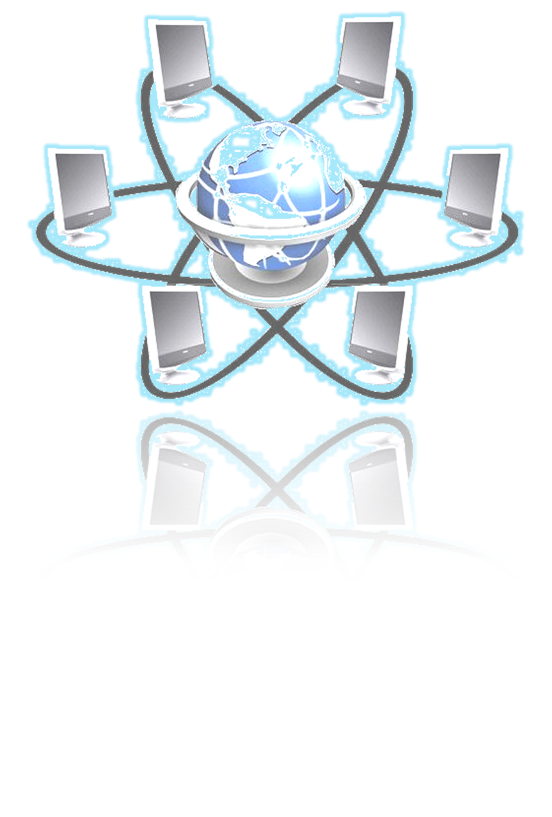 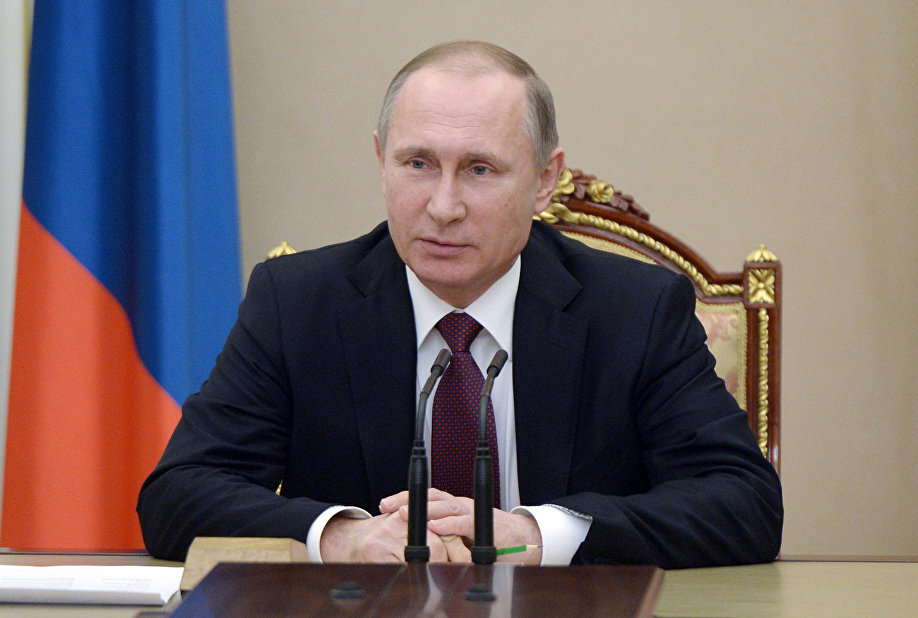 Актуальность сетевого взаимодействия и сетевого партнерства
Апробация новых форм взаимодействия для развития и модернизации образовательной деятельности ДОУ в решении конкретных задач
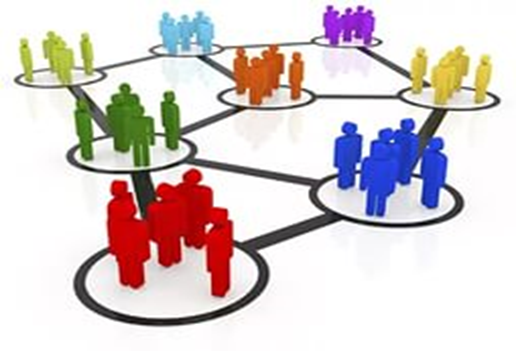 Цели сетевого сообщества
Создание единого информационного пространства
Обмен опытом, поддержка и сотрудничество
Распространение успешных педагогических практик
Организация формального и неформального  общения на профессиональные темы
Повышение профессионального уровня
Поддержка новых образовательных инициатив
Система организации совместной деятельностиАлгоритм
Заключение договора
Проведение встречи по проблемам
Составление плана работы
Информирование на сайте
Проведение совместных мероприятий
Мониторинг качества работы
Учета запросов общественности
Соблюдение законов и иных нормативных актов
Обязательность исполнения договоренности
ПРИНЦИПЫ
Установление коммуникаций
Равноправие 
Сторон
Уважение интересов друг друга
Сеть МБДОУ детский сад «Ягодка» п. Сосенки
МБУК ЦР ЛСП «ЦДК»
Худ. Рук.
Минаева Надежда Геннадьевна
Отдел х. Лозного МУК ЦР «ЦМБ»
Библиотекарь
Алаухова Лариса Илларионовна
ОП 5 МУ МВД России «Волгодонске»
Дознаватель ОП 5 МУ МВД России «Волгодонске» майор полиции Пашкевич Татьяна Анатольевна в гостях у ребят
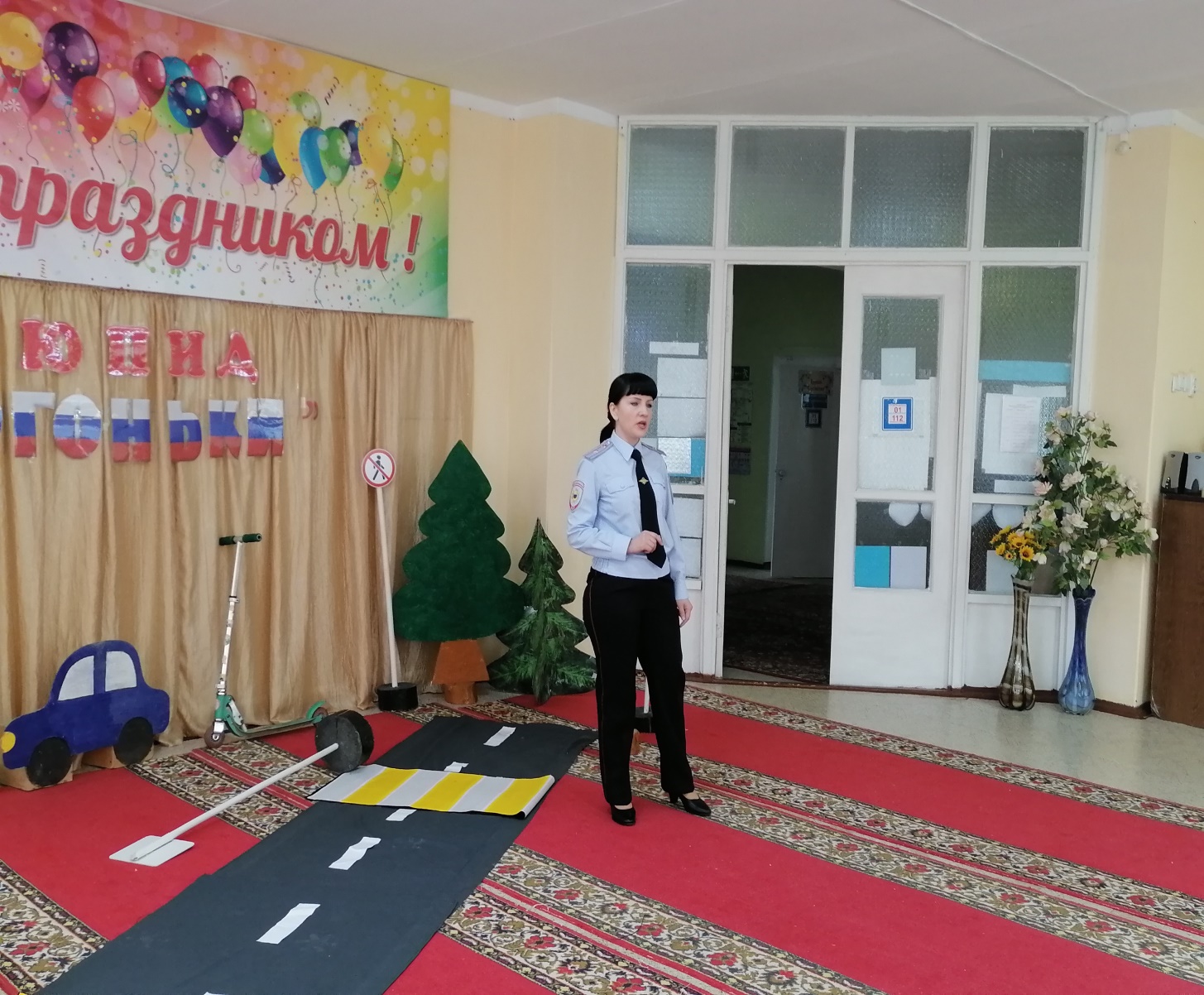 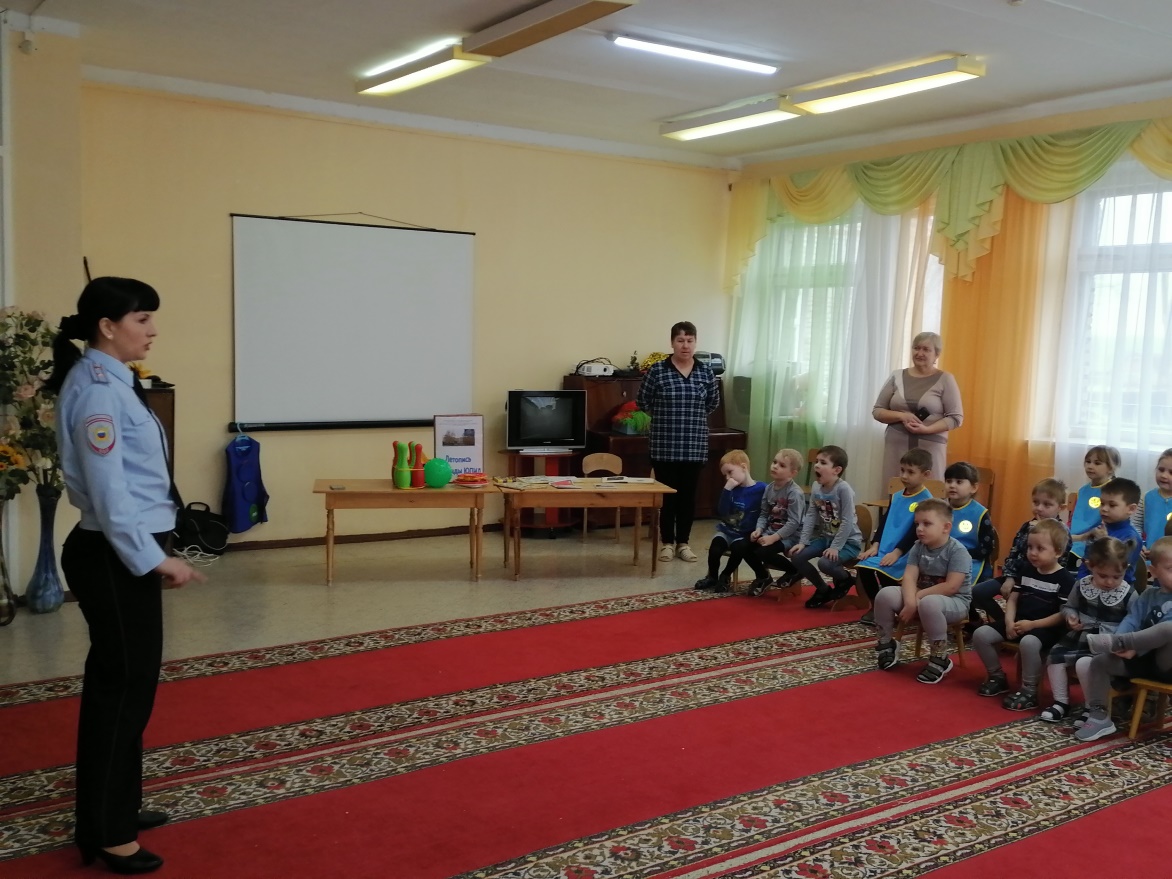 Вместе изучаем правила дорожного движения с родителями
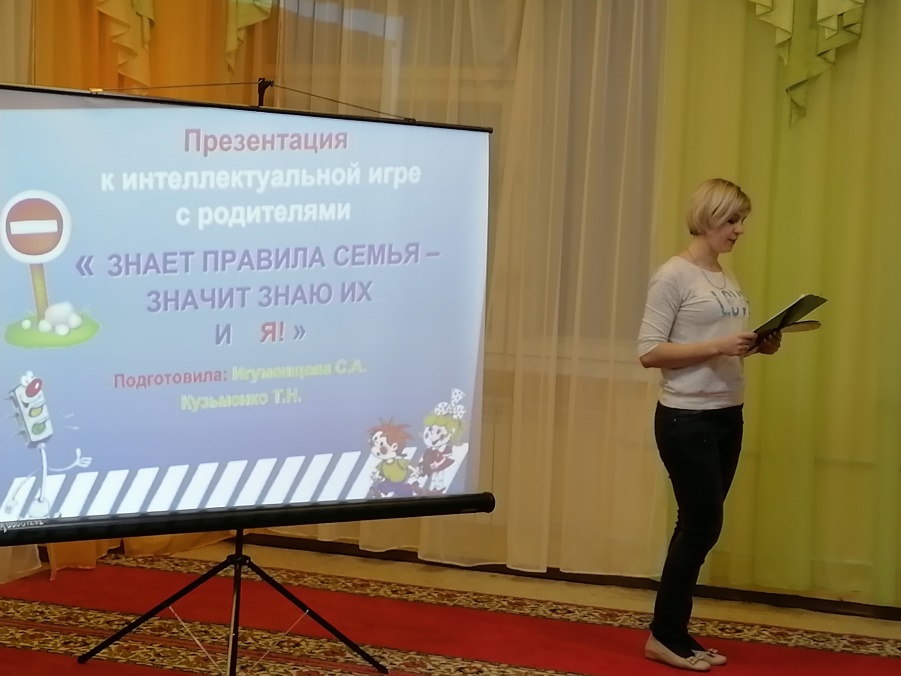 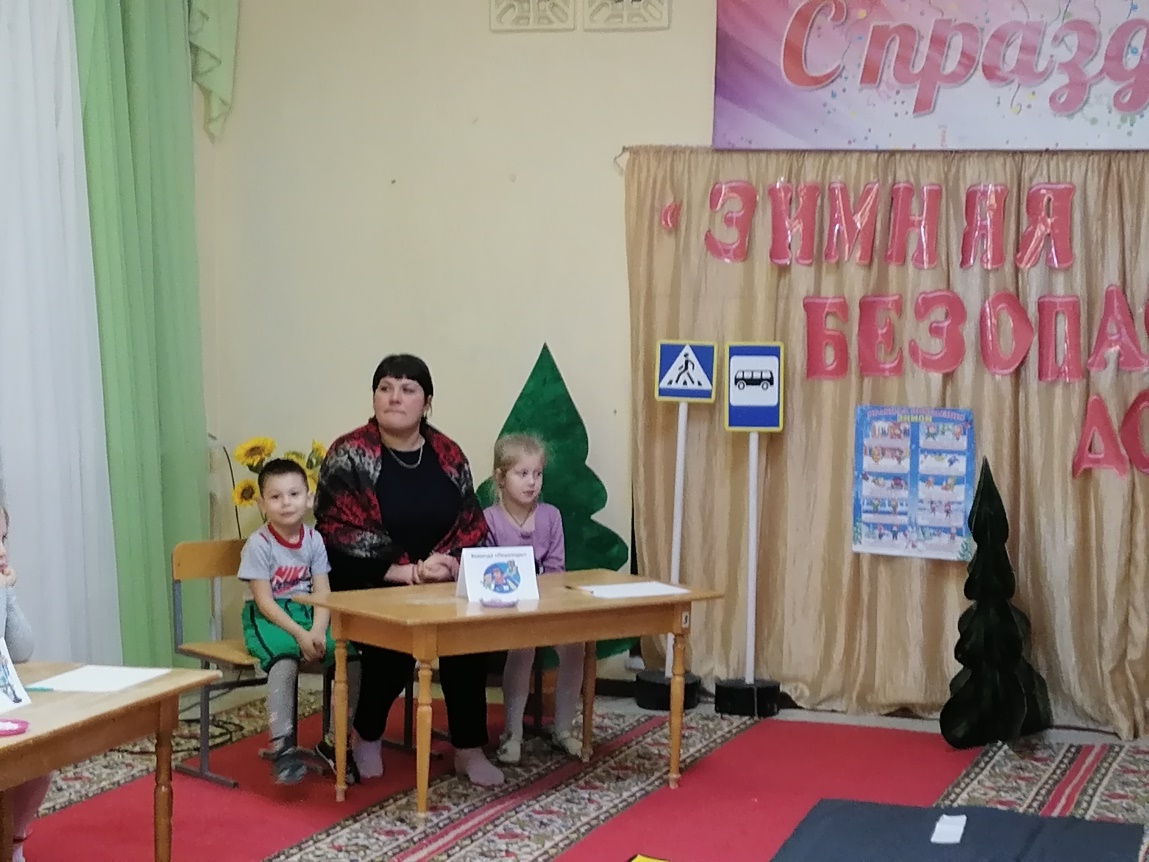 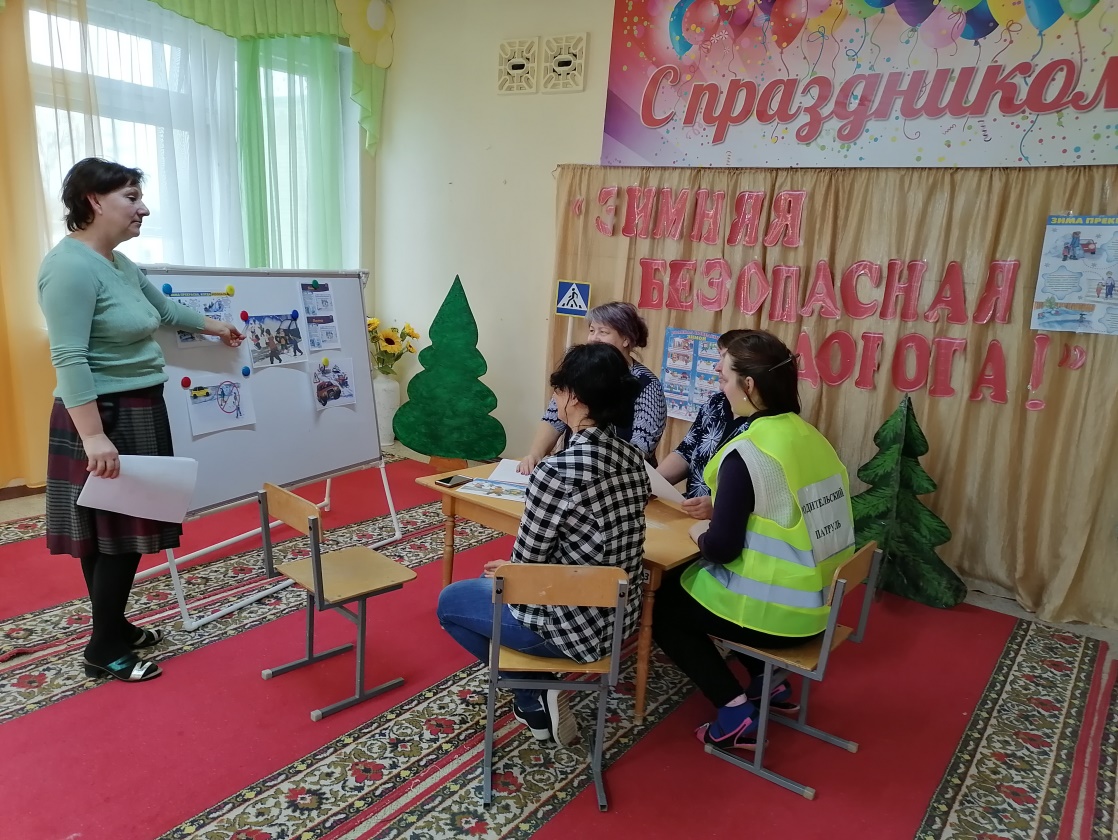 Отдел х. Лозного МУК ЦР «ЦМБ»БиблиотекарьАлаухова Лариса Илларионовна в гостях у ребят
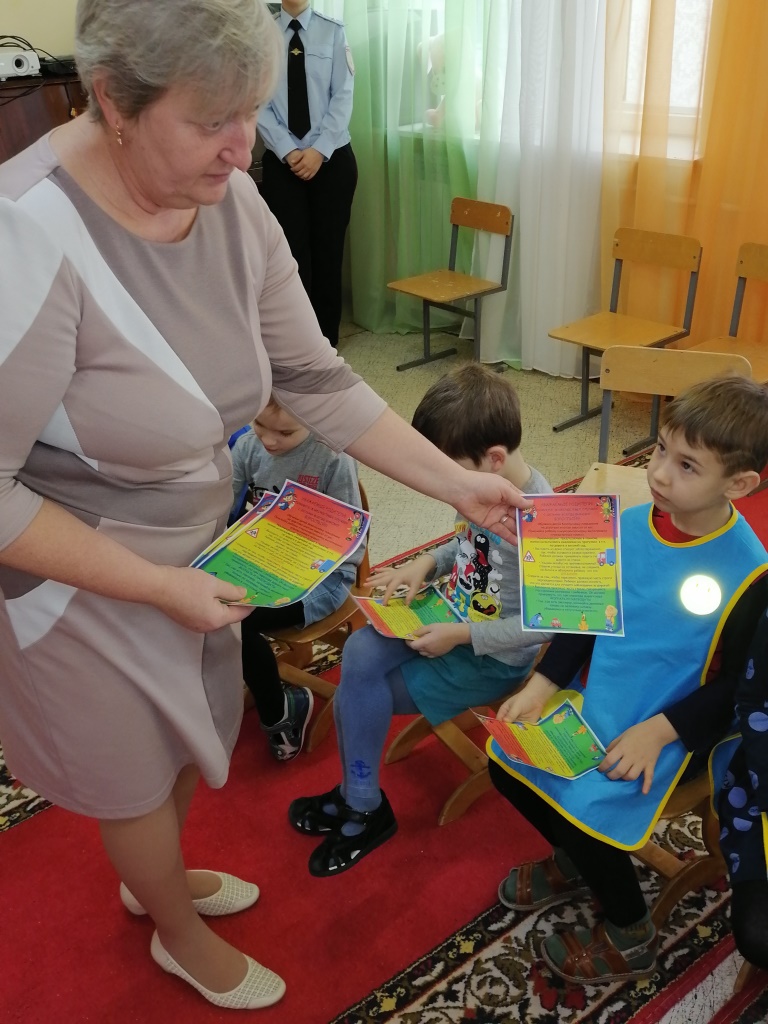 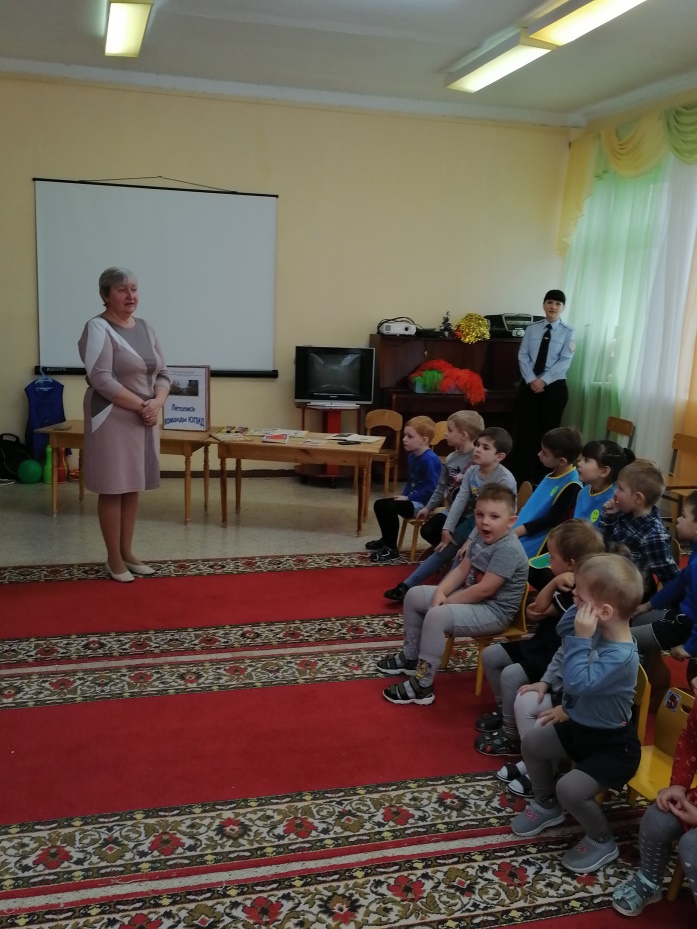 МБУК ЦР ЛСП «ЦДК»Худ. Рук.Минаева Надежда Геннадьевна
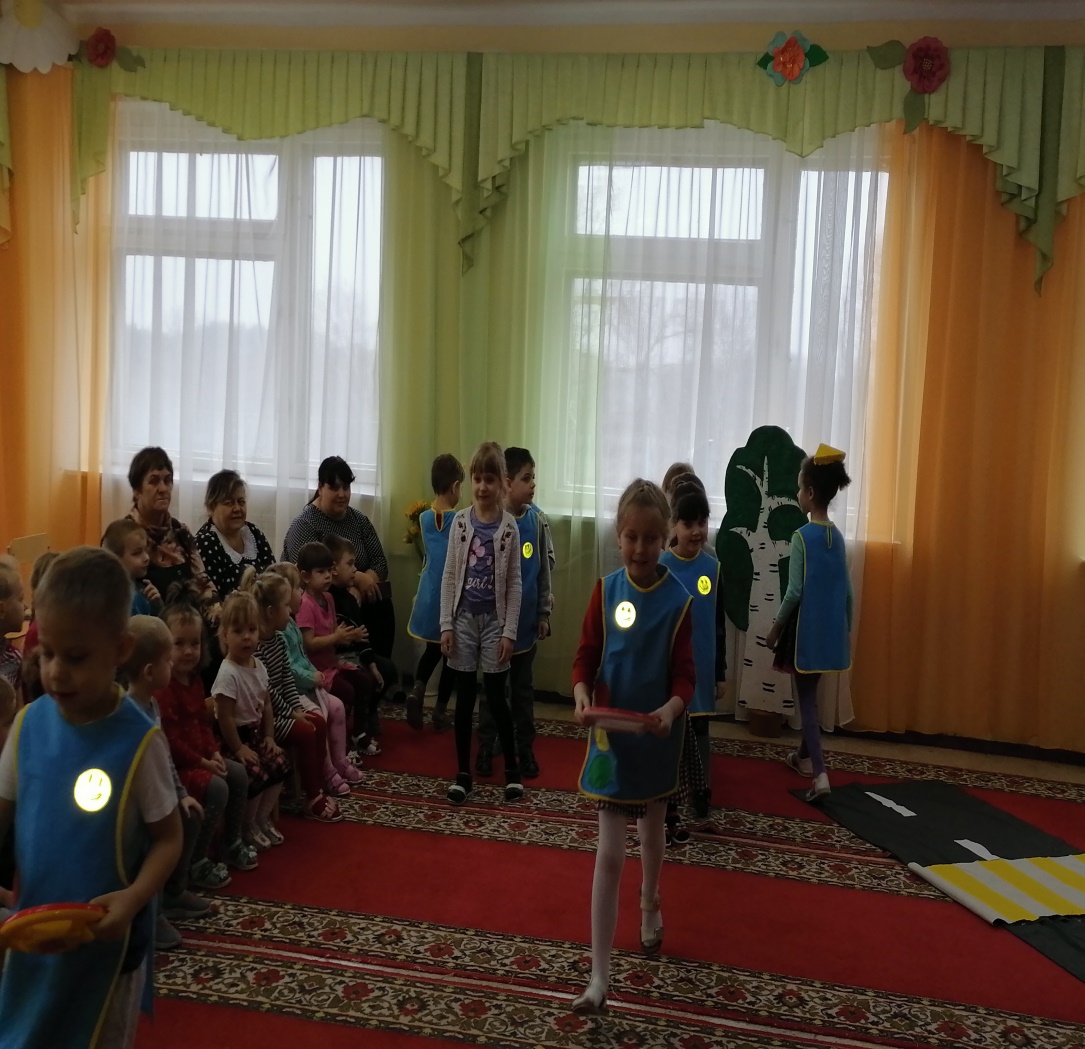 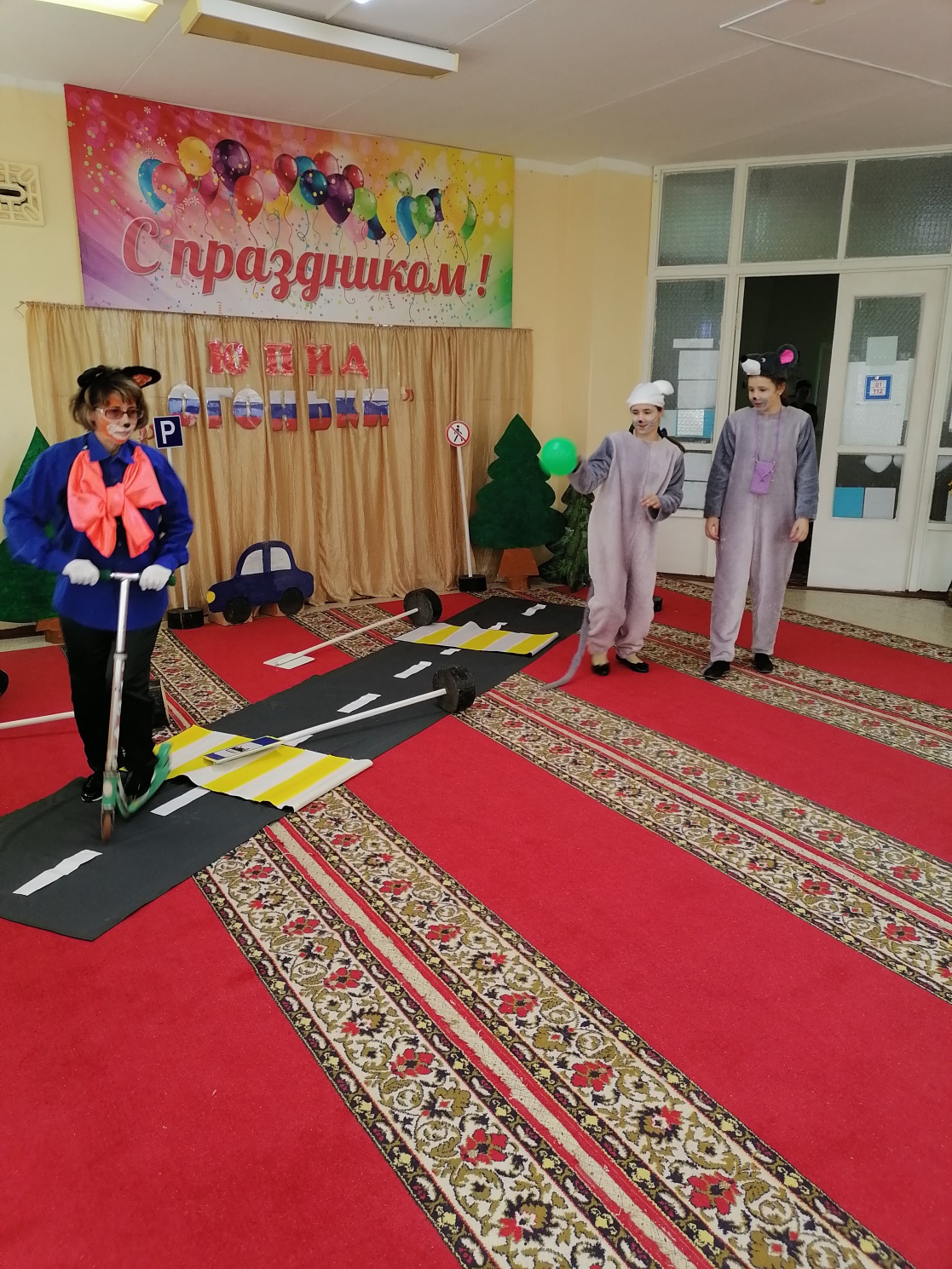 Посвящение в пешеходы
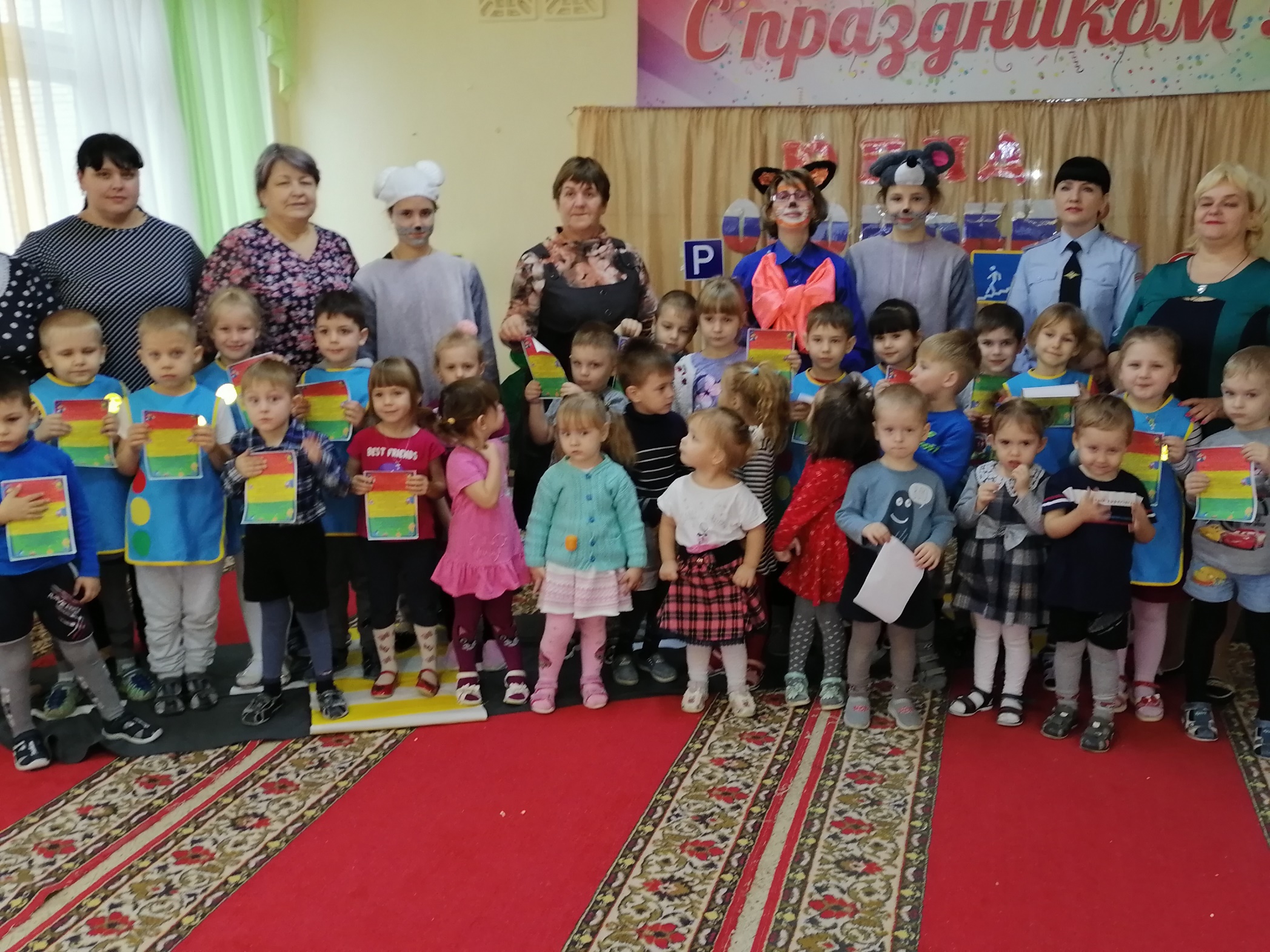 День рождения команды ЮПИД «Огоньки»»
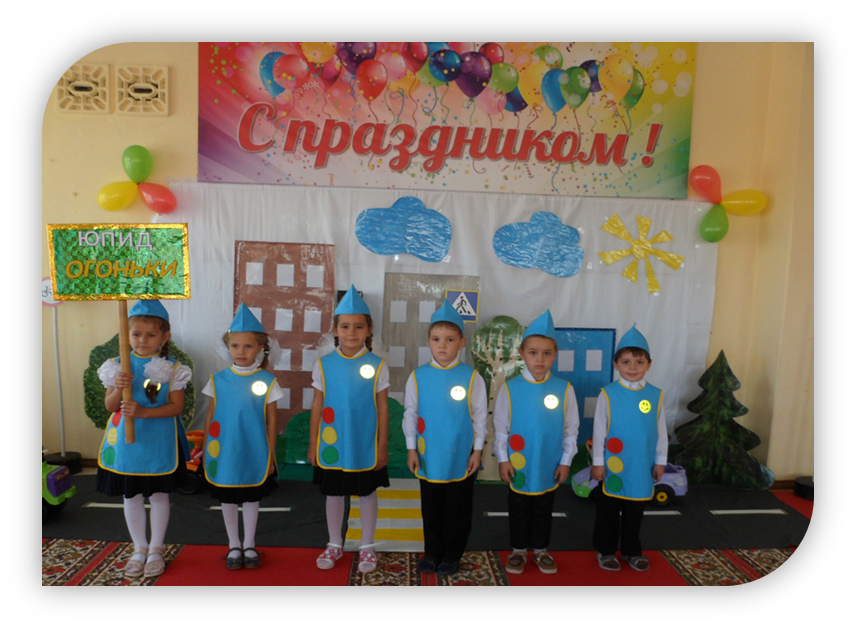 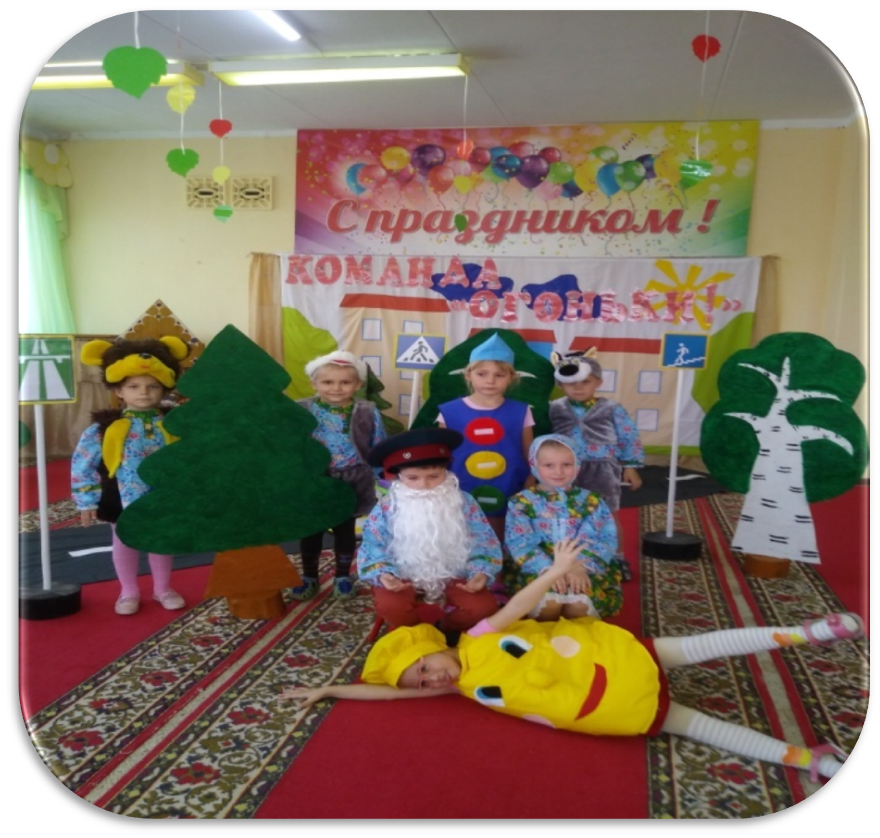 Единый день дорожной безопасности
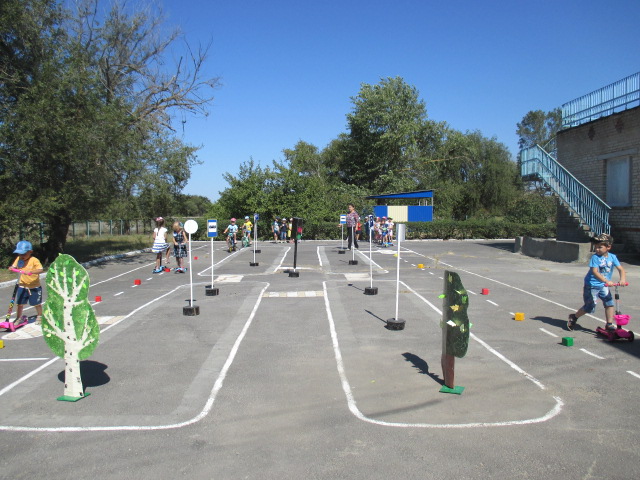 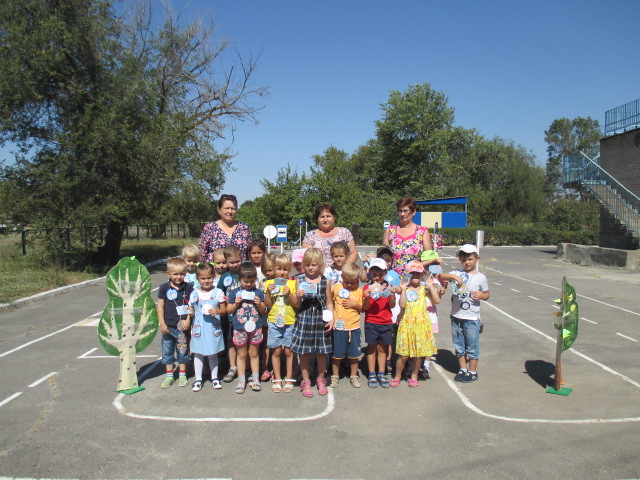 Работа команды ЮПИД «Огоньки»
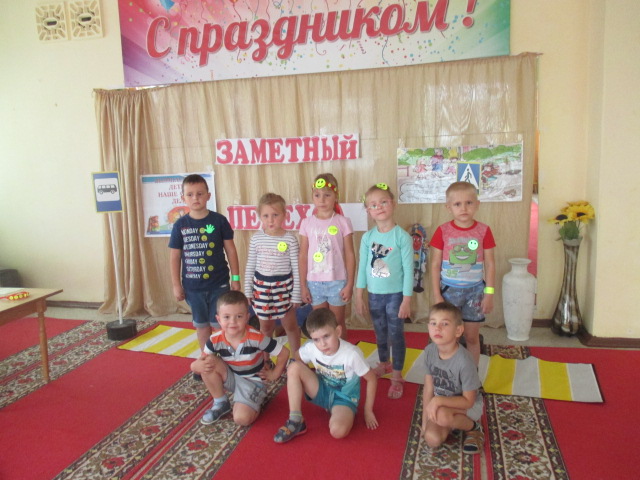 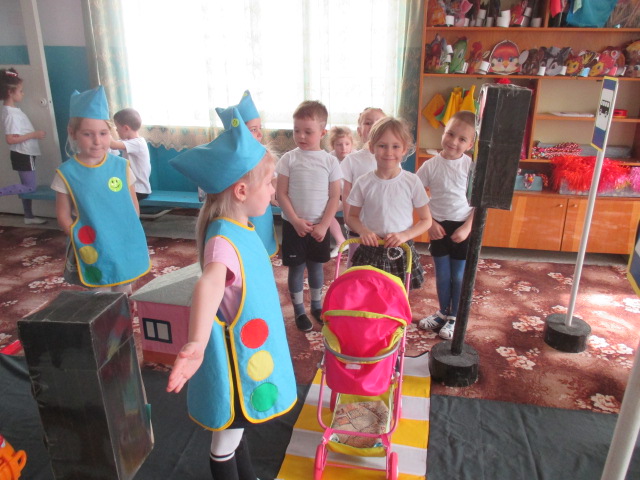 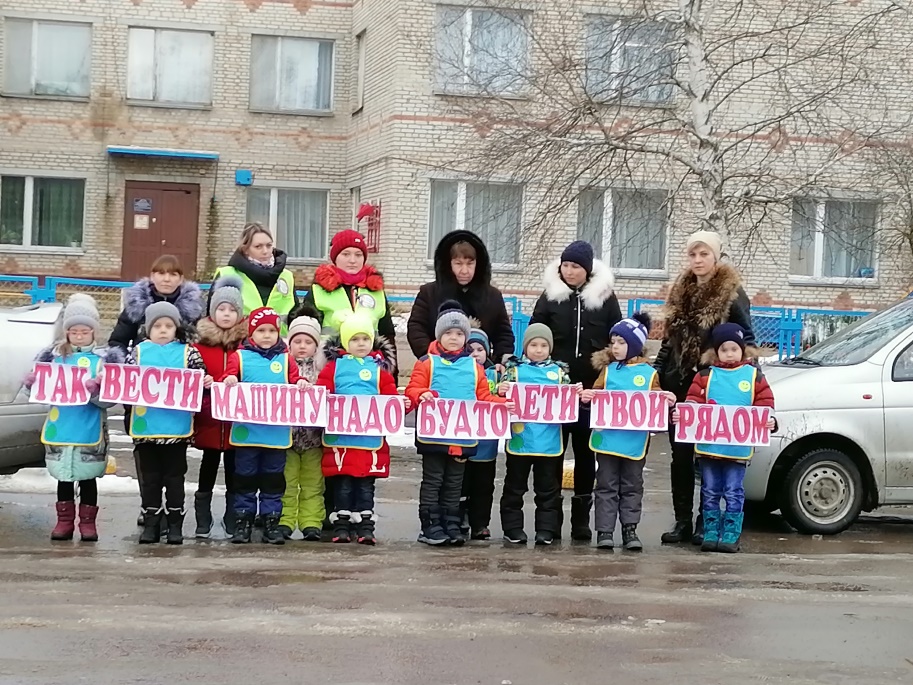 Общее родительское собрание«Маленький пассажир – большая ответственность»
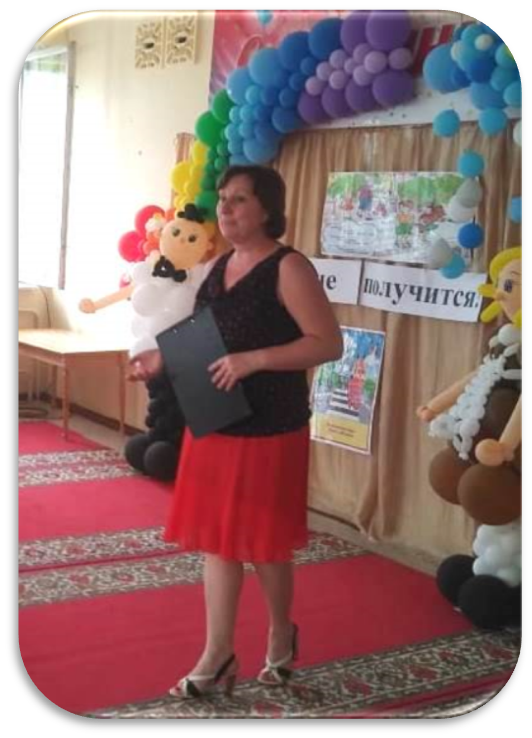 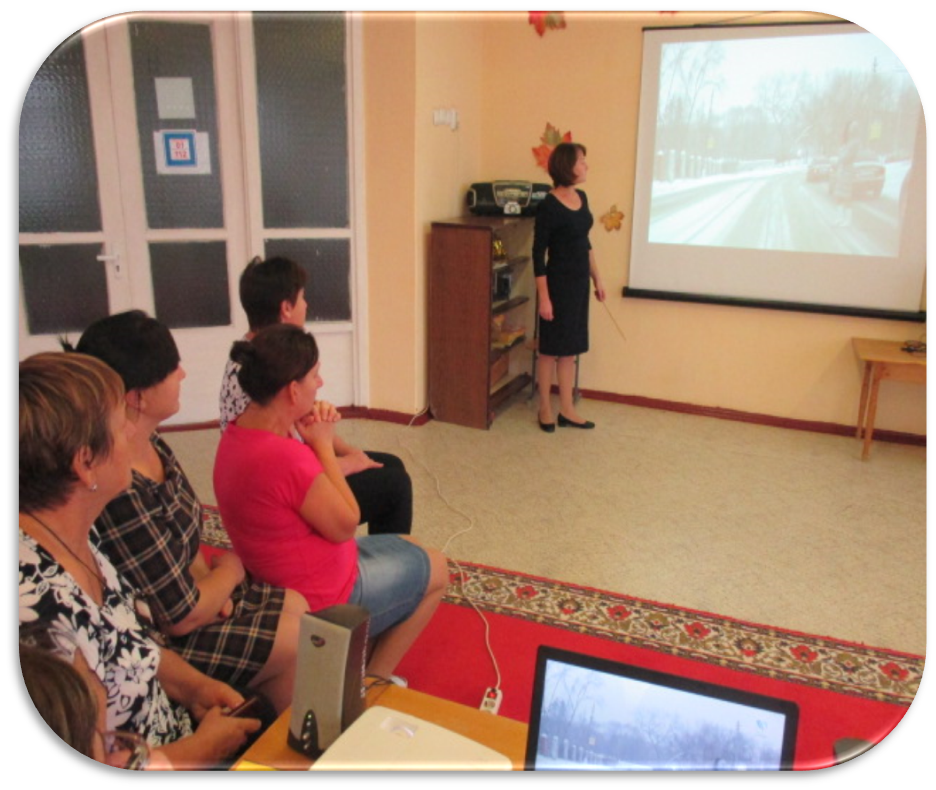 Формы взаимодействия
С родителями воспитанников
С воспитанниками ДОУ
С инспектором ГИБДД
С педагогами ДОУ
Каков же будет ожидаемый результат данного взаимодействия?Процесс социального партнерства- способствует росту профессионального мастерства всех специалистов детского сада, работающих с детьми- поднимает статус учреждения,- указывает на особую роль его социальных связей в творческом развитии каждой личности и тех взрослых, которые входят в ближайшее окружение ребенка-дошкольника.- и в конечном итоге улучшает качество дошкольного образования в конкретном учреждении.
Вывод
Сетевое взаимодействие ведет к повышению качества образования и профессиональной компетентности педагогов. 
Следовательно, уважаемые коллеги, используйте все возможности социума для повышения качества дошкольного образования, для развития и формирования социальных навыков детей, укрепления их здоровья и успешной адаптации воспитанников в обществе.
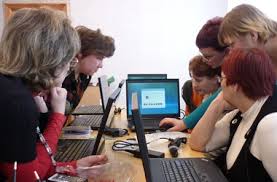 «Люди вместе могут совершить то, чего не в силах сделать в одиночку; единение умов и рук, сосредоточение их сил может стать почти всемогущим . . .»Д. Уибстер
Спасибо за внимание!
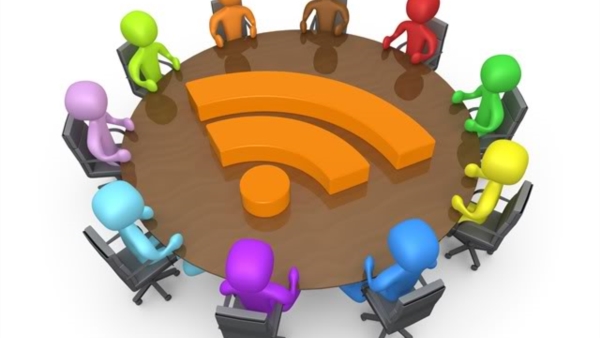